(DRAFT) - spring 2021 calendar of events
JANUARY
FEBRUARY
MARCH
APRIL
April 1, 6:30pm-8:30pmThe Small Business Revolution

April 5, 6:30pm-8:30pmThe amazing story of Square CashApp

April 8, 6:30pm-8:30pmFintech in Brazil and Fleetcor

April 15, 6:30pm-8:30pmSmall Business the Path Forward
April 16, 11am-2pmFintech Virtual Career Fair
April 22, 6:30pm -8:30pmFiserv event
February 4, 6:30pm-8:30pmFIS Accelerator Company Showcase (Truststamp, Dasceq, others)

February 8, 6:30pm-8:30pmTrends and growth in the fintech space

February 11, 6:30pm-8:30pmArtificial intelligence in fintech with Rob Lawrence of FIS 

February 18, 6:30pm-8:30pmInsights on asset management and the history of the QQQ

February 22, 6:30pm-8:30pmTBD

February 25, 6:30pm-8:30pmInclusion & Diversity leadership 
Discussion with FIS

February 26, 11am-2pm FinTech Career Fair
January 14, 2021 6:30-8:30pm Smart card and gift card deep dive
January 21 6:30pm-8:30pm Fintech in India from Paytm to Asset Management

January 25, 6:30-8:30pmThe History of Fintechand Georgia Fintech Landscape

January 28, 6:30-8:30pmFIS Inclusion & Diversity FIS Team Member Panel Discussion

January 29, 11am-2pmCareer Fair led by Georgia State with Fintech Academy alley
March 4, 6:30pm-8:30pm ETWhat are Clearing Services? 

March 8, 6:30pm-8:30pm ETInternational Women’s Day in fintech

March 11, 6:30pm-8:30pm ETDigital Innovation and More

March 22, 6:30pm-8:30pm ETCredit Education Overview during 
the March Credit Education Month

March 25, 6:30pm-8:30pm ETCapital Markets business models and tech enablers and International Women's celebration

March 26, 11am-2pm FinTech Career Fair

March 29, 6:30pm-8:30pm Community Banks stronger than ever
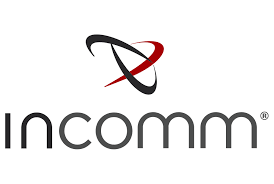 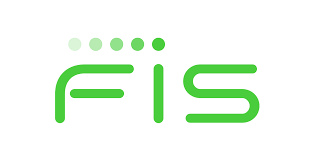 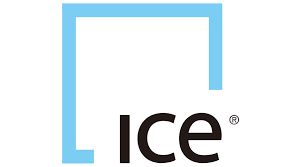 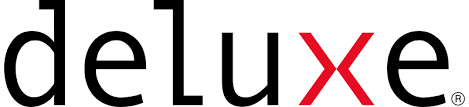 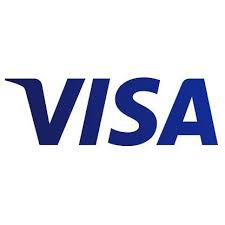 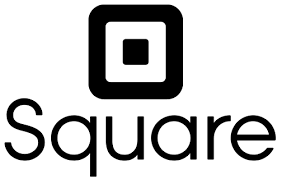 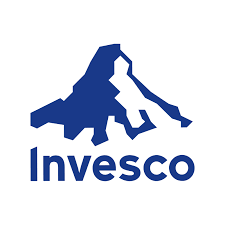 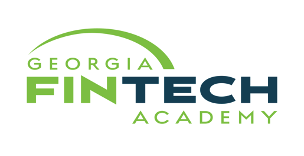 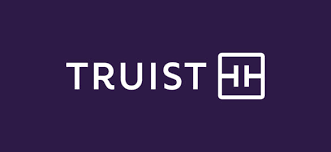 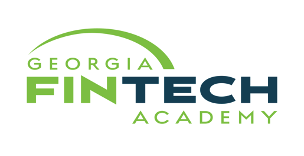 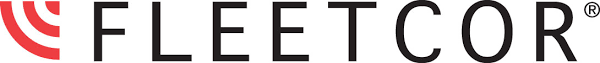 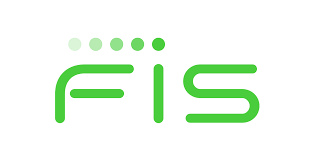 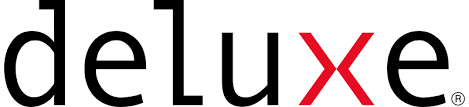 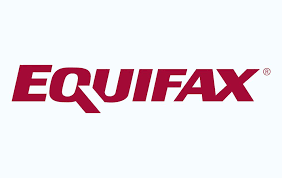 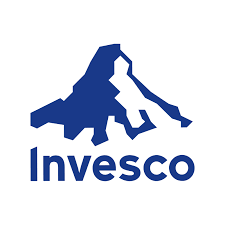 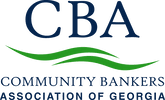 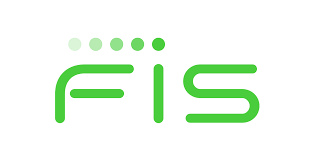 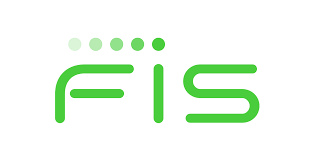 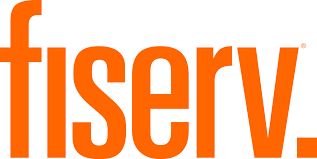 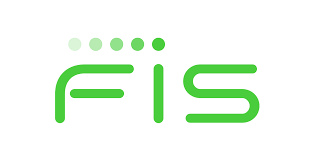 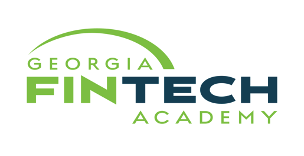 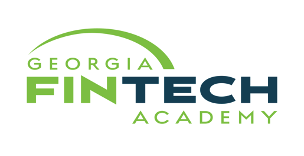 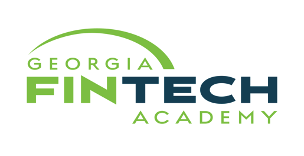 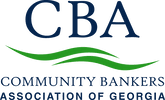 1